What Does It Really Cost? Real Results from a State Fiscal Analysis Including Cost and Time Studies Maureen Greer (DaSy)Christina Commons (Indiana Part C)Kellen Reid (ECTA, DaSy)
Arlington, VA
August 14, 2018
Intended Outcomes
Participants will:
Gain knowledge about collecting and analyzing comprehensive cost data.
Gain awareness of how fiscal cost data is connected to the Finance Component of the System Framework.
Better understand what a cost study is through a state example.
Better understand the potential benefits of a fiscal analysis through sharing of other states’ results.
Cost, Defined
Total Cost
Indirect (Non-Direct) Cost
An expense incurred in joint usage and, therefore, difficult to assign to or identify with a specific cost center or object such as different departments sharing the associated costs of using the same computers or office space.
Direct Cost
An expense that can be traced directly to (or identified with) a specific cost center or cost object such as a department, process, or product.
Administrative Cost
An expense incurred in controlling and directing an organization, but not directly identifiable with financing, marketing, or production operations (such as state personnel charges, accounting, contracting, rent, utilities.
Infrastructure Cost
An expense for the maintenance or purchase of relatively permanent and foundational capital of a project that makes possible all of its economic activity (such as personnel development, monitoring, data systems, technical assistance).
Definitions adapted from http://www.businessdictionary.com
COST vs OBLIGATION
This is an important distinction in the fiscal management of the Part C system as a whole because access to or knowledge of fiscal data is incomplete.
Disparity between what the state lead agency is obligated to pay or reimburse for services and what those services cost to provide is a common “blind spot.”
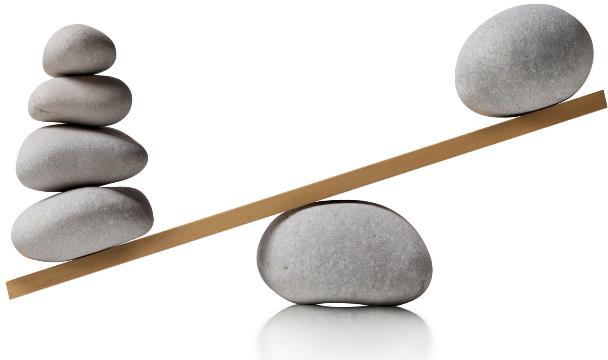 Obligation
Cost
Cost Data & ECTA/DaSy Framework
The System Framework shows that a high-quality system is one in which the staff are able to understand the fiscal drivers and costs for meeting the needs of the system in a way that is equitable and sustainable. 
The contribution of quality cost data, as with fiscal data, is evident across quality indicators of the system framework’s the finance component.
Fiscal (Cost) Data
…conduct finance planning to identify adequate resources…
FN1
…use strategic finance planning to forecast a [proposed budget]…
FN2
…have access to fiscal data for program planning, budget development...
FN3
…use fiscal data to manage the budget.
FN4
…coordinate and align resources…to improve [effectiveness and efficiency].
FN6
…equitably allocate funds to meet the needs of the system…
FN7
…use funds and resources efficiently and effectively…
FN8
…regularly monitor finances…to ensure that spending is in compliance…
FN10
Why do a Cost Study: Answer Critical Questions
Are the ratios appropriate for direct vs. administrative costs for programs?
Are “frivolous” practices costing excessive amounts?
What % of CEO salary is being paid by comparison to the services provided.
Why do a Cost Study: Value
Having detailed and accurate cost data is a crucial part of the equation to determine the value of what you are buying.
Is this $1.5M data system “worth” buying?
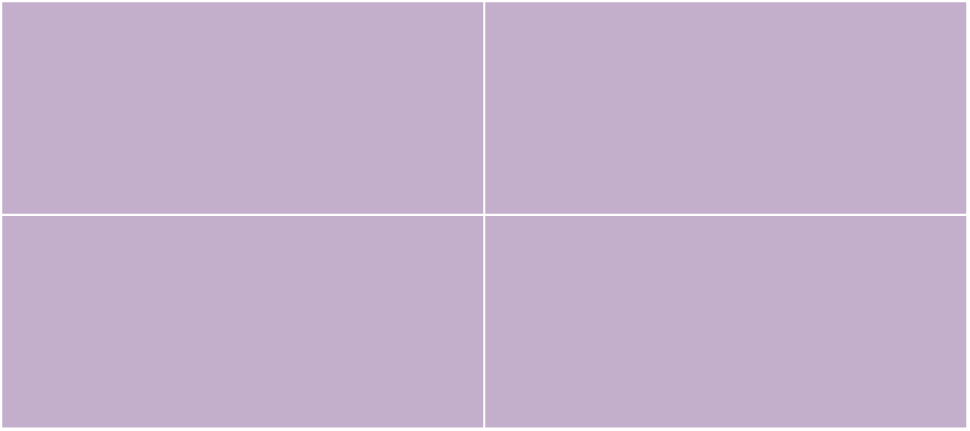 

(    cost     benefit )
Benefit
Cost
Why do a Cost Study: Problem Solving
To be able to identify, assess, and better understand inadequate funding concerns within the Part C system.
To be able to make informed policy decisions based on most useful data.
Contract negotiations, budgetary discussions, and overall management can be formidable challenges without accurate data.
Examples of Benefits
Better prepared for loss of a fund source.
Predicting a 20% loss of revenue without knowing the total would not help you know the amount the budget would need to cover it.
Opportunity to improve equitability of funding distribution.
Use range and nature of costs and revenue across providers to distribute funds equitably.
Increased fiscal capacity through engaging in the process.
The knowledge and skills gained can be incorporated into ongoing fiscal data analysis and management.
Challenges
State lead agency time and monetary commitment to a cost study is also a challenge. 
This can vary depending on data that is readily available.
Local lead agencies and providers can be resistant to participation.  
Like the state lead agency, engaging in the cost study will require their time and resources.
Results of the cost study can be an unanticipated challenge.
Example Finding:  The cost of the Part C system is exceeding available funds.
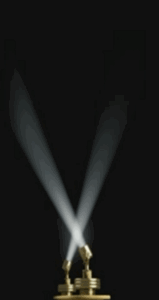 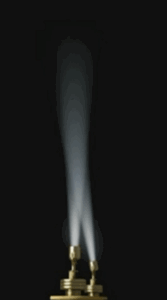 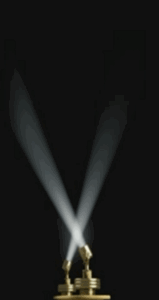 Indiana Cost Study Spotlight
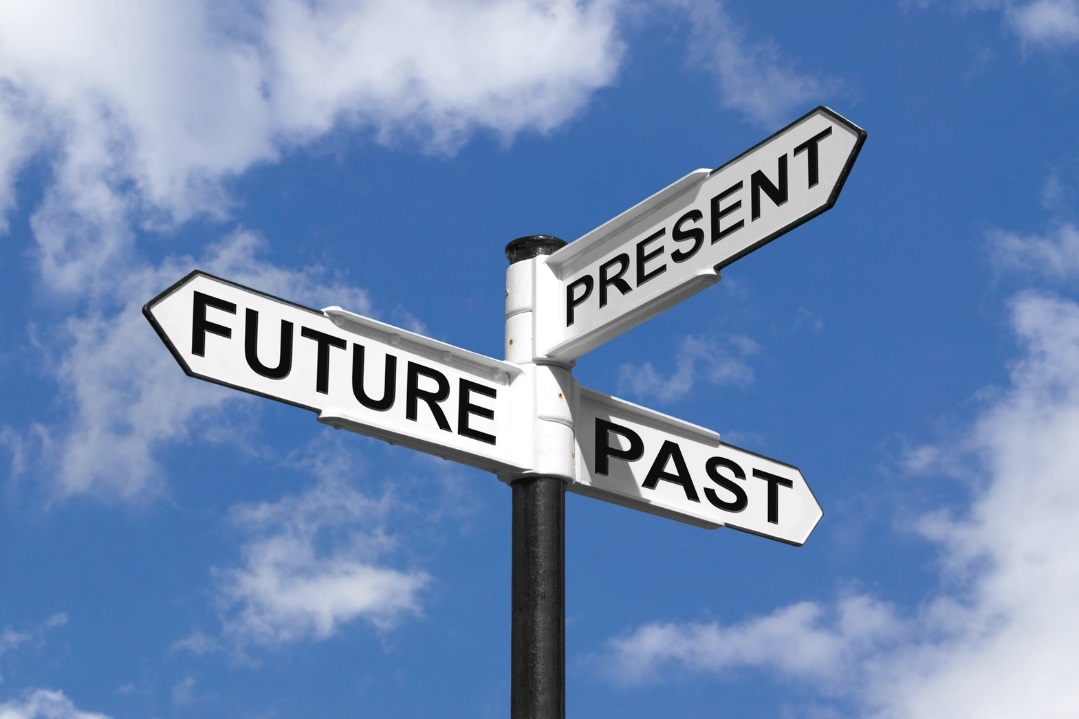 Setting the Stage
New leadership
Current finance system
Funding structure concerns
New funding opportunities
System sustainability
Provider rates
Infrastructure needs
Indiana’s fund recovery flow
CRO Submits Claims to:
Pay and Chase Model
13
How we got here
Purpose of the Fiscal Analysis
Comprehensive analysis of the finance system
data collection and evaluation
program costs/expenditures
system polices and processes
existing revenue sources
recommendations
improved fiscal practices
strengthening policies and procedures
responsible and sustainable provider rates
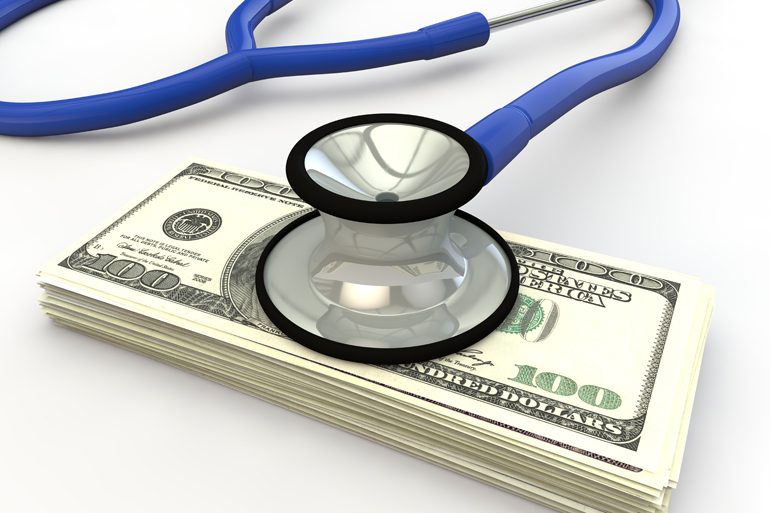 Key Takeaways
Importance of the analysis 
Time is your friend—Take it if you have it
Naïve about provider and agency enthusiasm around the rate/time/cost study project
Improved knowledge of fiscal system
Recommendations will inform strategy for 2019 legislative budget session
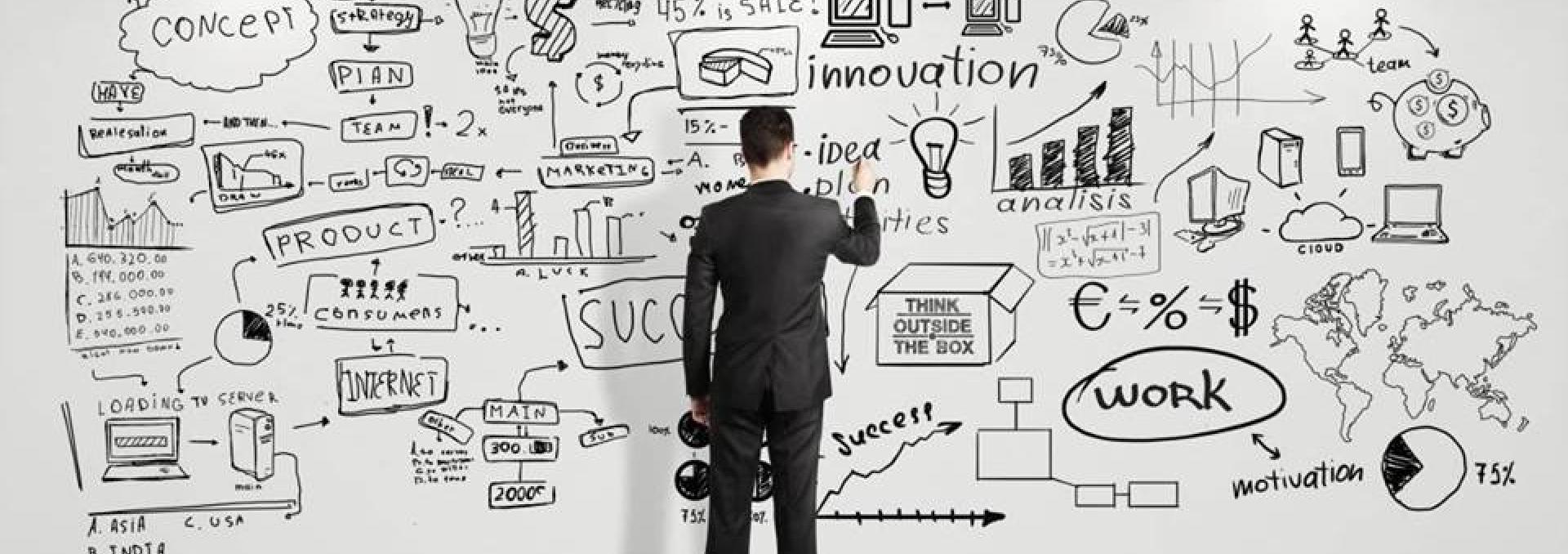 What was developed as a result
Recommendations: 
revenue expansion
responsible and sustainable compensation for all EI providers
policy improvements
improved fund recovery practices
improved access to fiscal data
Rate/Time/Cost study tools
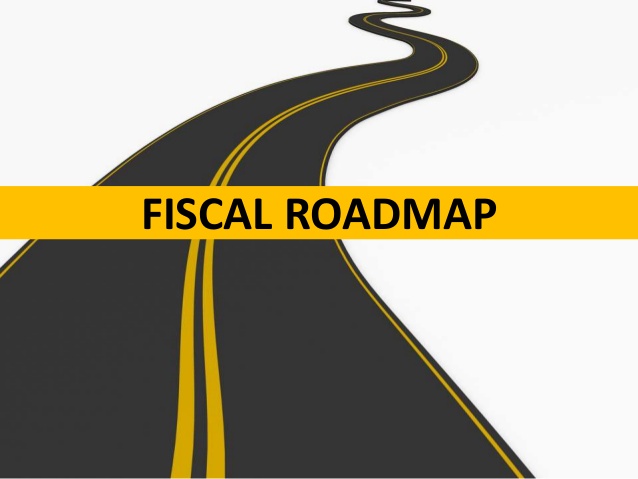 Next Steps
Internal review of fiscal analysis recommendations
Complete data request from HEA 1317
Prepare presentation for State Budget Agency 
Devise a plan for budget session
Create ongoing fiscal monitoring plan
State level
Local level
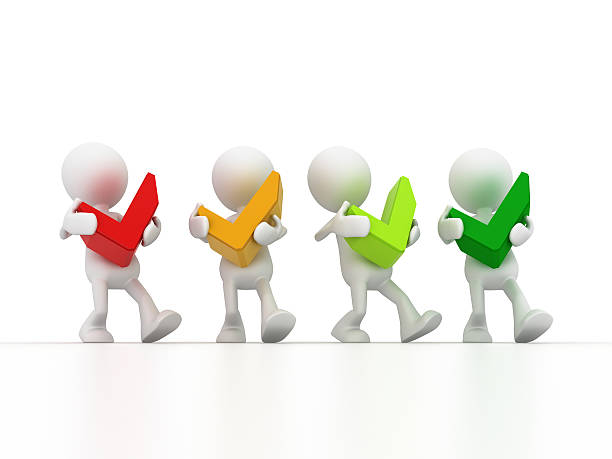 18
Additional State Examples
Tennessee 
Washington
Washington’s Cost Study
Objectives:
Document the service delivery system and administrative structures in place across Washington State at the local level;
Determine the costs and revenues available for providing Part C early intervention services across Washington State; and
Help Early Support for Infants and Toddlers (ESIT) identify and recommend funding policies that will lead to a more sustainable, equitable, and cost effective financial system statewide.
Recommendations:
Grow available funding for early intervention services
Begin addressing funding inequities among the State’s geographic areas
Work to improve fiscal data available to the State and local agencies
Tennessee’s Cost Study
Objectives:
To fully understand the cost of today's system, including elements not currently part of the aggregated reporting system;
To collect sufficient detailed financial information to identify costs relating to prospective change; and
To evaluate the efficiencies within the current service delivery system.
Recommendations:
Strengthen personnel/service definitions.
Define and strengthen fiscal practices.
Strengthen training about service in the natural environment and integration with the natural routines of child.
Use [data] regularly and consistently
Service Outliers
[Improve] Data Exchange
Glossary
Fiscal Terms
Fiscal Glossary
Cost, Direct - An expense that can be traced directly to (or identified with) a specific cost center or cost object such as a department, process, or product. 
Cost, Indirect (Non-Direct) - An expense incurred in joint usage and, therefore, difficult to assign to or identify with a specific cost object or cost center such as different programs or departments sharing the associated costs of using the same computers or office space.
Cost, Infrastructure – An expense for the maintenance or purchase of relatively permanent and foundational capital of a project that makes possible all of its economic activity. 
Cost, Administrative - An expense incurred in controlling and directing an organization, but not directly identifiable with financing, marketing, or production operations. The salaries of senior executives and costs of general services (such as accounting and contracting) fall under this heading.
Expense - Money spent or cost incurred in an organization's efforts to generate revenue, representing the cost of doing business. Expenses may be in the form of actual cash payments (such as wages and salaries), a computed expired portion (depreciation) of an asset, or an amount taken out of earnings (such as bad debts). http://www.businessdictionary.com
Expenditure - Payment of cash or cash-equivalent for goods or services, or a charge against available funds in settlement of an obligation as evidenced by an invoice, receipt, voucher, or other such document. http://www.businessdictionary.com
Reimbursement:  The amount that the state lead agency is compensating the provider for service(s) given to a child or family. Source: Maureen Greer
Definitions adapted from http://www.businessdictionary.com
Final presentation slide
Visit the DaSy website at:http://dasycenter.org/
Like us on Facebook: https://www.facebook.com/dasycenter
Follow us on Twitter:@DaSyCenter
24
Thank you
The contents of this tool and guidance were developed under grants from the U.S. Department of Education, #H326P120002 and #H373Z120002. However, those contents do not necessarily represent the policy of the U.S. Department of Education, and you should not assume endorsement by the Federal Government. Project Officers: Meredith Miceli, Richelle Davis, and Julia Martin Eile.
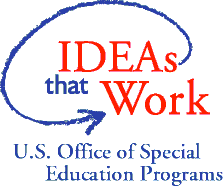 25